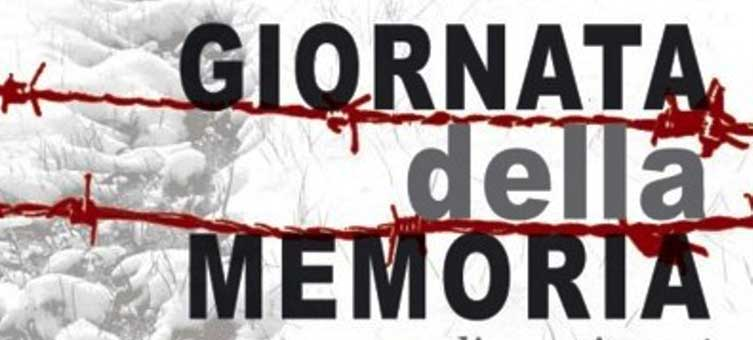 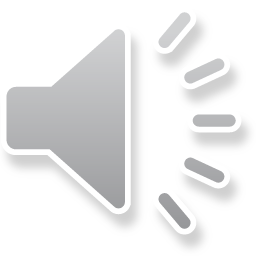 LA STRADA PERCORSA DA TANTI EBREI PER ANDARE VERSO LA MORTE
LA CORDA CON CUI E’ STATO IMPICCATO UN TRADITORE DEI NAZISTI
I FORNI DOVE VENNERO BRUCIATI GLI EBREI
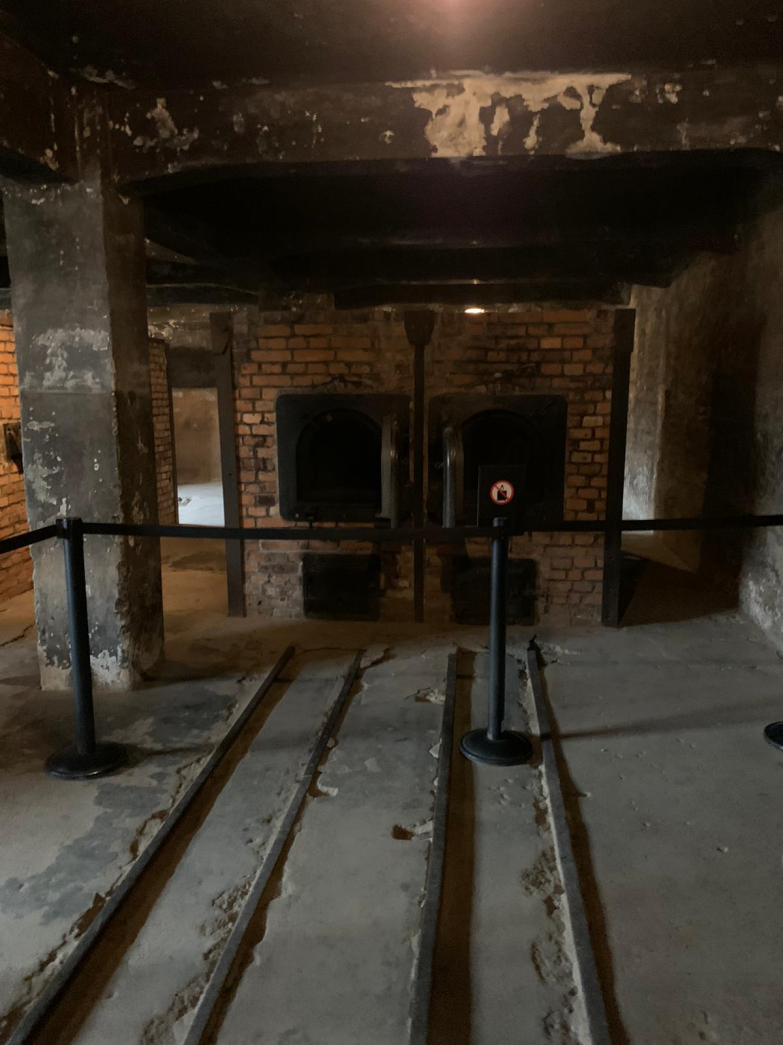 LE FETIDE CATAPECCHIE DOVE ALLOGGIAVANO I POVERI EBREI TORTURATI
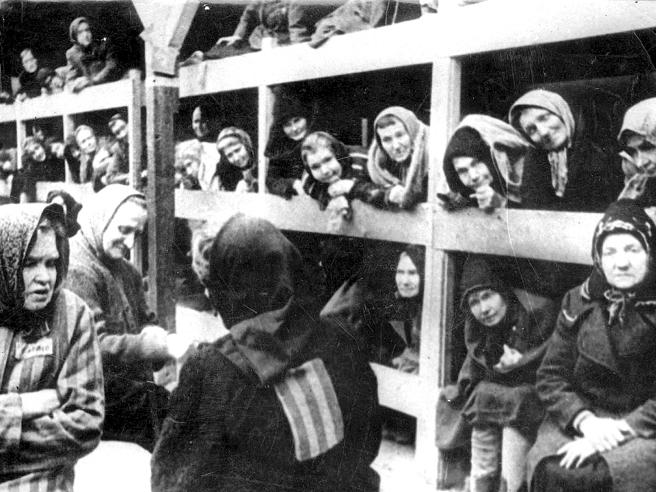 ERA QUI CHE ENTRAVANO I SOLDATI NAZISTI
GLI        INDUMENTIE GLI OGGETTI CHE INDOSSAVANO GLI EBREI
LA CAMERA A GAS CHE HA UCCISO MILIONI DI EBREI